Radiové vlny
Nevoral Ondřej
Herman David
Oravec Richard
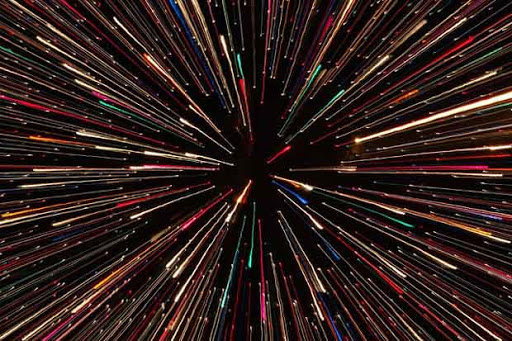 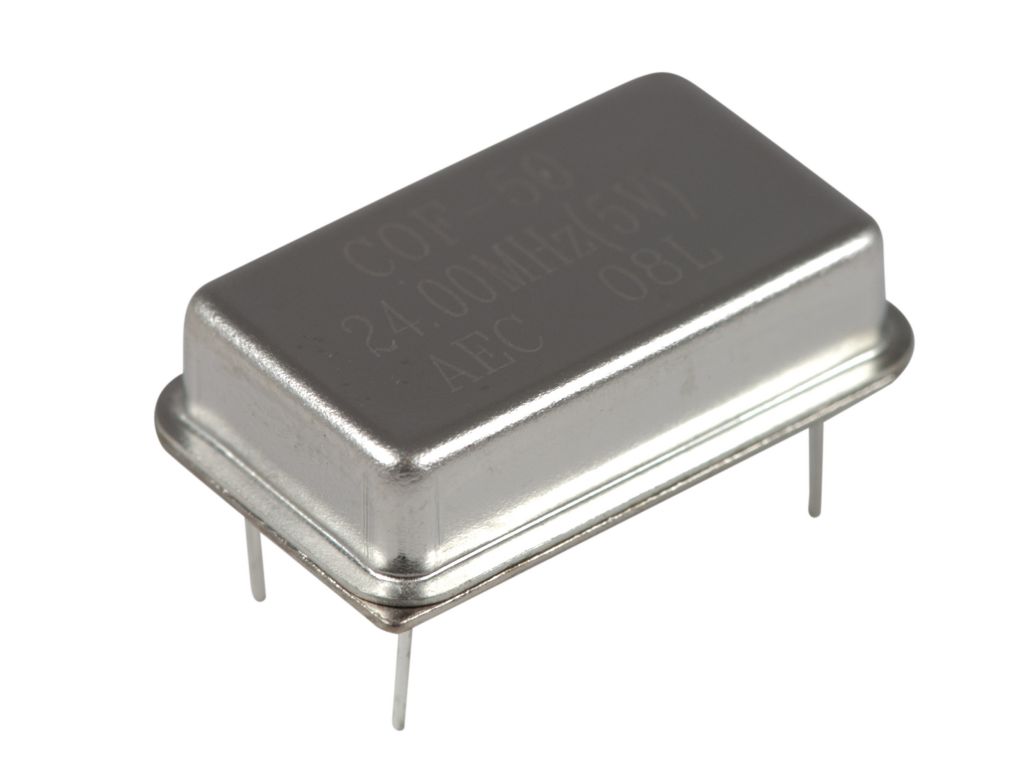 Oscilátor
Výroba a přenos
Vzniká v obvodu střídavého proudu, který má k sobě připojenou anténu.
V prostoru se pohybují rychlostí hraničící s rychlostí světla
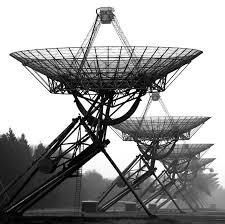 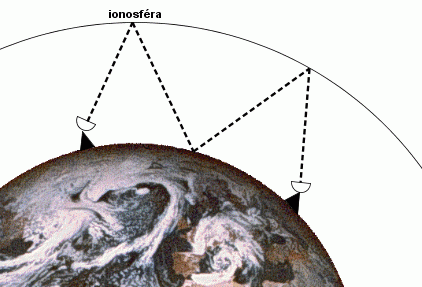 Rozhlas a televize
Pro přenos audiovizuálních informací využívají radiových vln
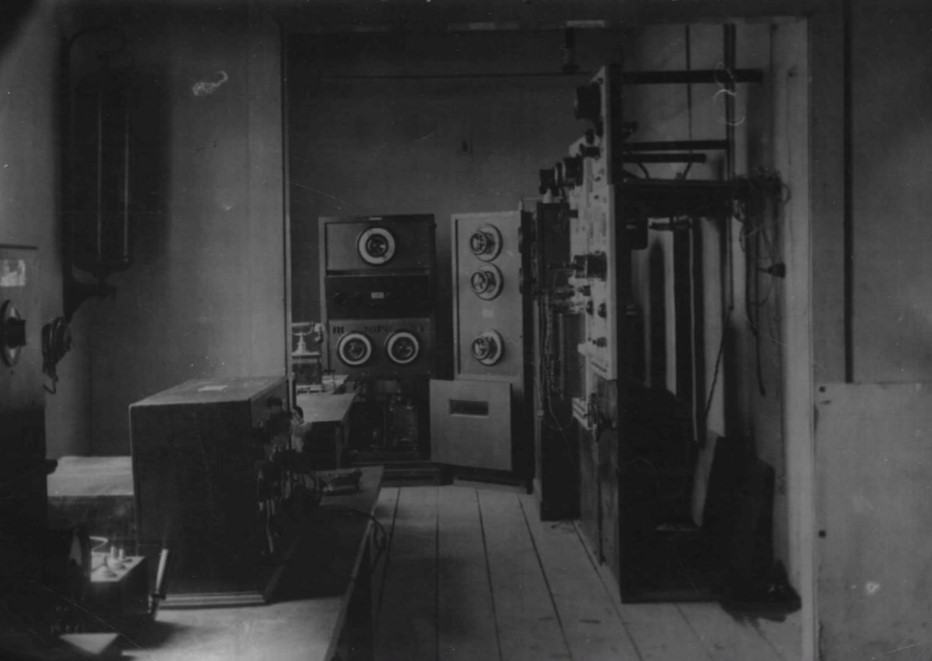 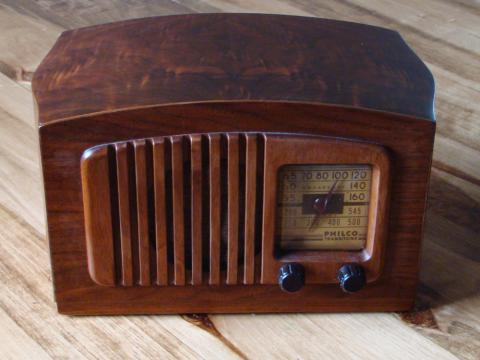 Československá rozhlasová stanice
Rozhlasový přijímač
Historie rozhlasu
První rozhlasové vysílání bylo 24. 12. 1906
Roku 1908 byla vysílána hudba z Eiffelovky do 700 km
13. 1. 1910 se vysílal přímý přenos opery z New Yorku
V Československu bylo první rozhlasové vysílání roku 1923
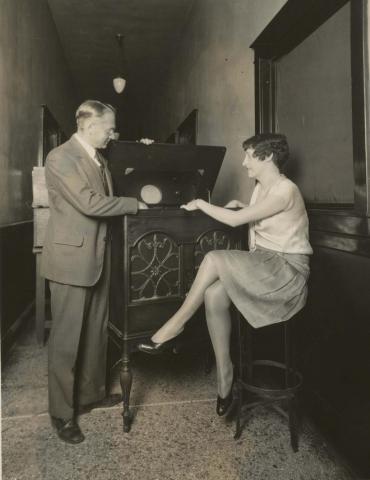 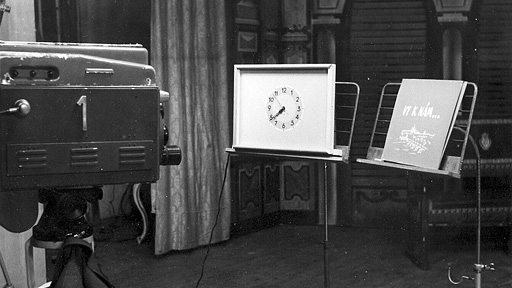 Historie televize
Již v roce 1880 byl podán první návrh na vysílací a přijímací stanici
Roku 1911 se podařil přenos elektrickou cestou
V roce 1928 se už přenášel obraz přes Atlantik z Londýna do Newyorku
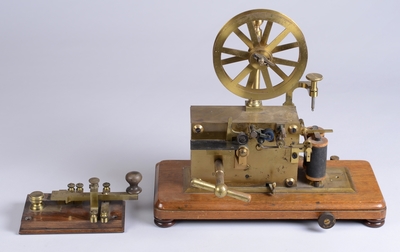 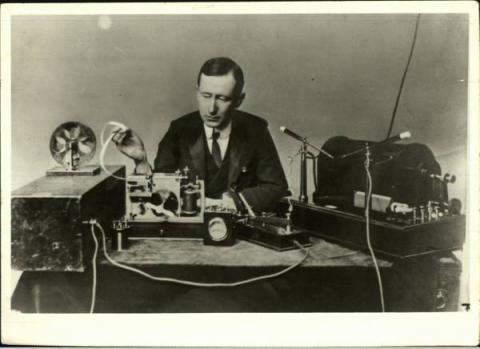 Marconi a telegraf
Telegraf
Historie radiotelegrafie
Roku 1894 začaly pokusy s radiotelegrafií
Záznamy jsou dochovány z Ruska a Británie
Alexandr Popov – 1895 – přenos zprávy na 250 m
Guglielmo Marconi – přenos zprávy na 18 km
12. 12. 1901 – přenos zprávy přes Atlantský oceán
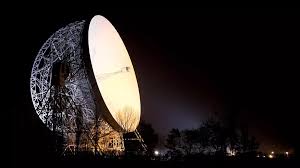 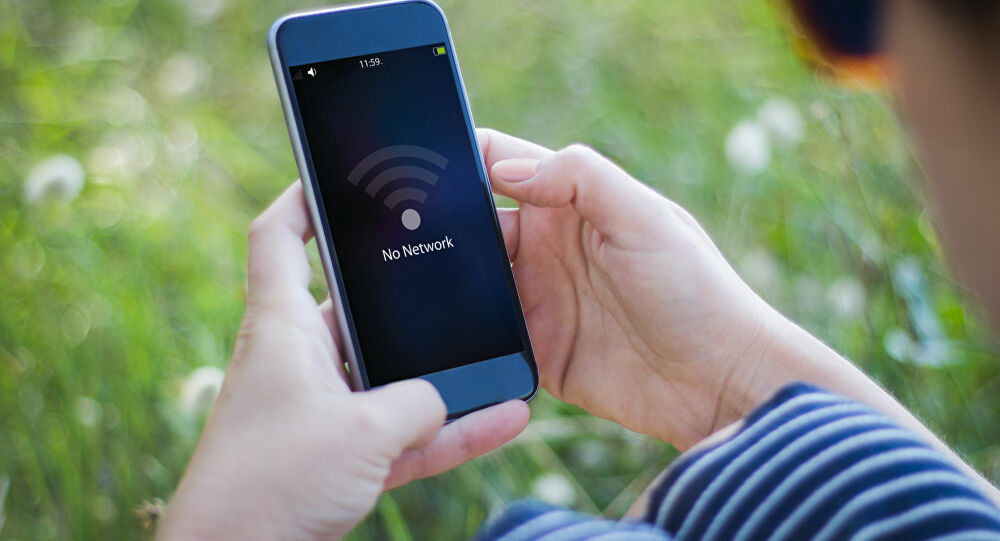 Novinky
Vědci přijímají pravidelné radiové vlny z vesmíru
Radiové vlny vysílané mobilními telefony nejspíše škodí našemu tělu
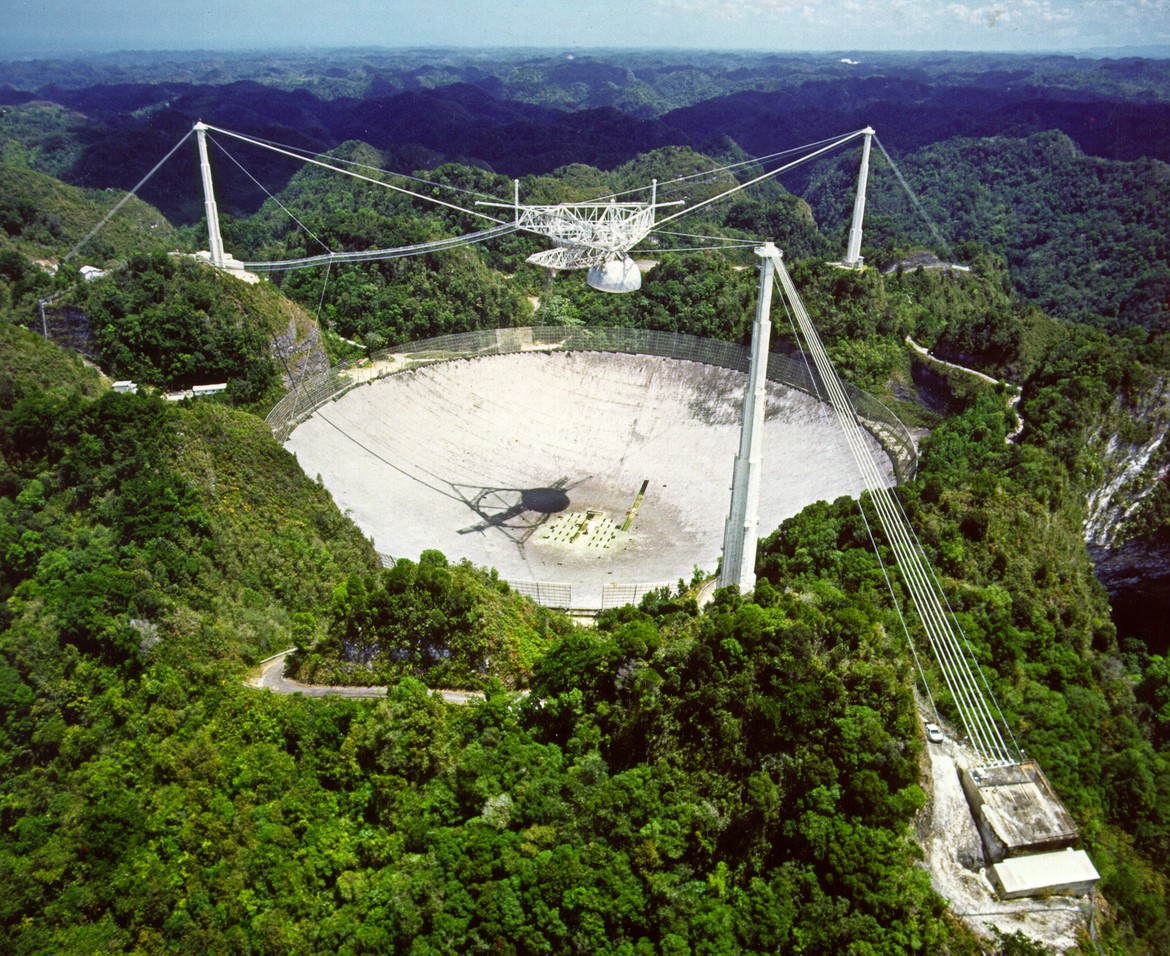 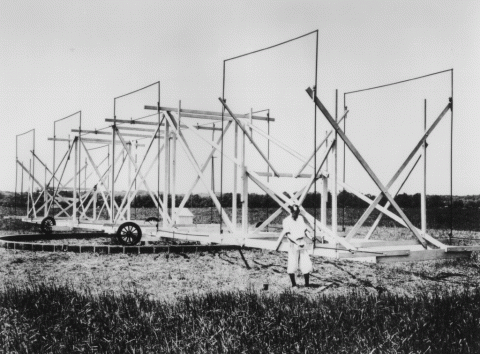 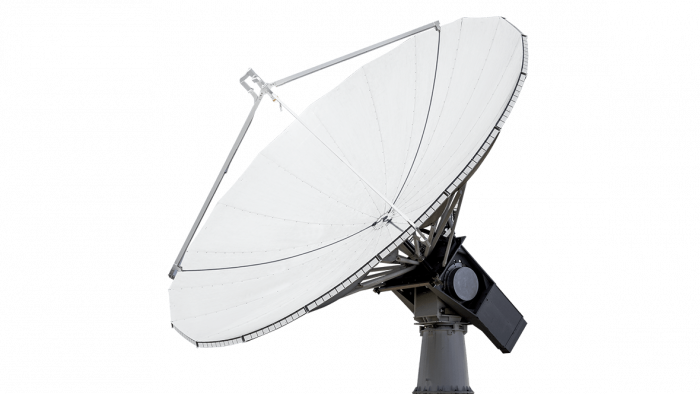 Využití
Radiová astronomie
Přijímání radiových vln z vesmíru
Radar
Děkujeme za pozornost
Zdroje:
https://edu.techmania.cz/cs/encyklopedie/fyzika/elektromagneticke-vlny/radiove-vlny
https://cs.wikipedia.org/wiki/R%C3%A1diov%C3%A9_vlny